Software-defined Manufacturing: Data Representation
Software-defined Manufacturing: Data Representation | C. Ellwein, R. Neumann, A. Verl
C. Ellweina, R. Neumanna, A. Verla

aUniversity of Stuttgart, ISW
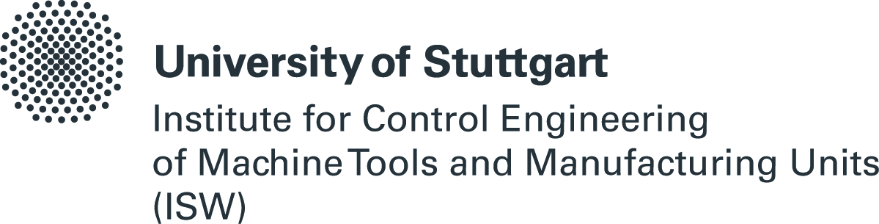 Software-defined Manufacturing: Data Representation
C. Ellweina, R. Neumanna, A. Verla

aUniversity of Stuttgart, ISW
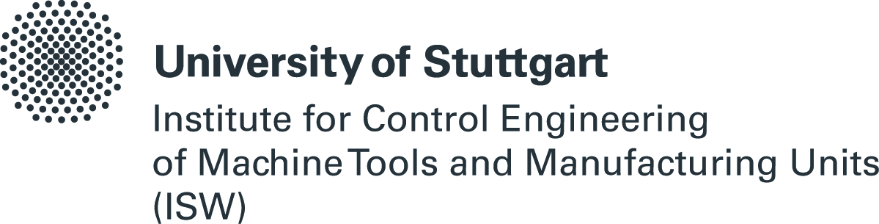